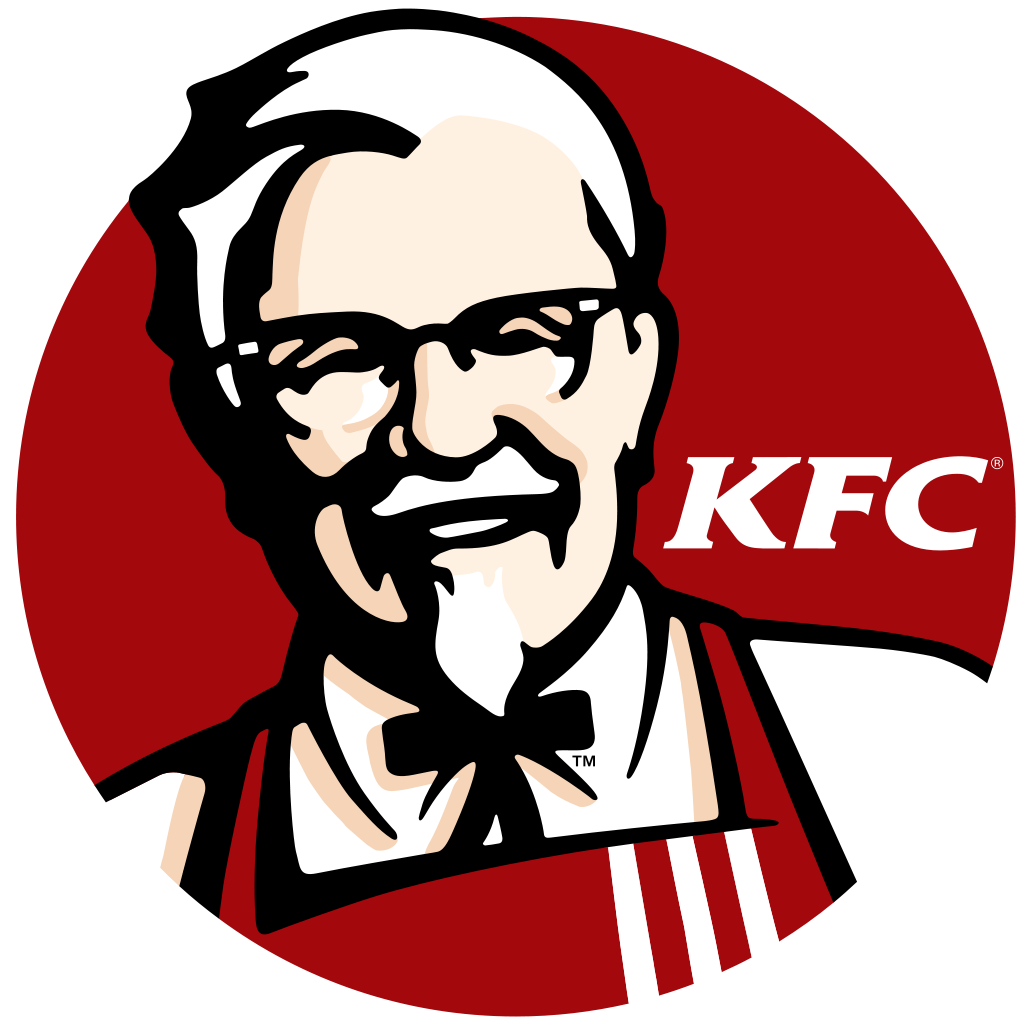 KFC Vocabulary“Knowledge for College”
circu
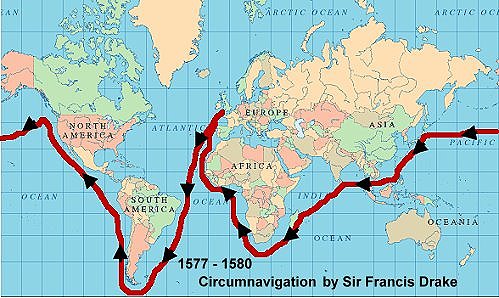 Around, on all sides
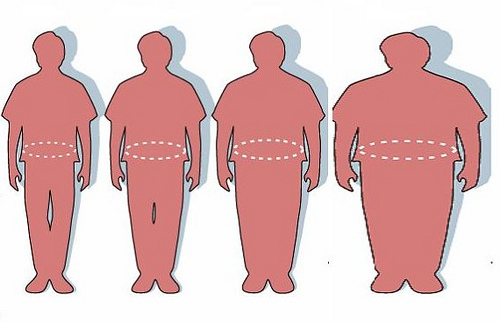 Circumnavigate – [sur-kuh m-nav-i-geyt] verb
Definition: to go around
Sentence: Magelan circumnavigated around contininents in order to circle the globe.
Synonyms: maneuver
Circumnavigate
circu
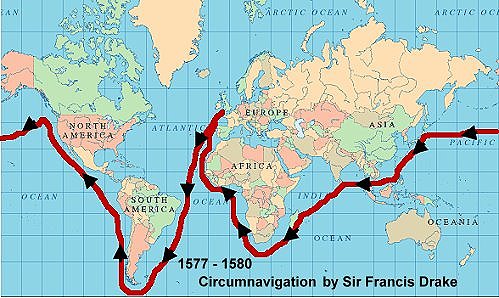 Around, on all sides
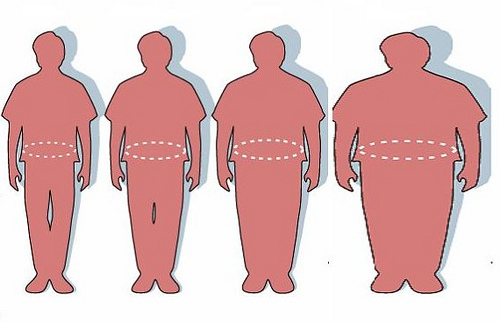 Circumstances -[sur-kuh m-stans- ez] noun
Definition: the conditions surrounding and affecting a situation.
Sentence:  Because of her circumstances, a broken foot, she did not have to participate in the soccer game.
Synonyms: conditions, rituals, situations, instances
Circumstances
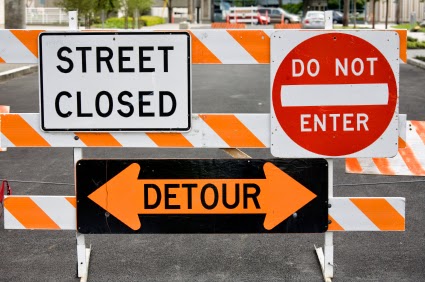 Agreeing to certain conditions/terms.
circu
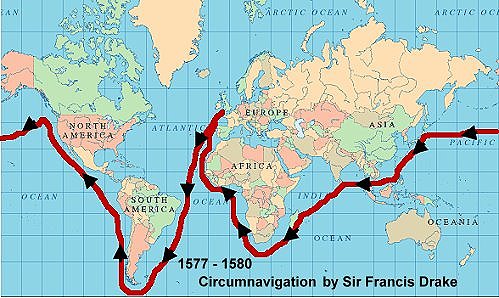 Around, on all sides
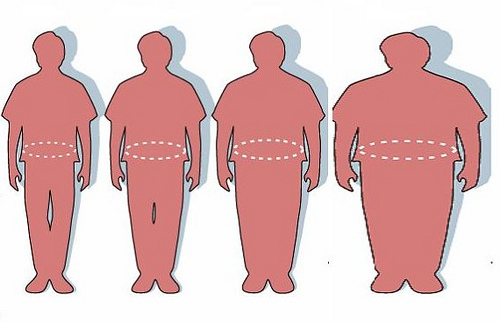 Circumvent -[sur-kuh m-vent]verb
Definition: to go around, or avoid by deception
Sentence: She tried to circumvent the rules and text under the table when she thought the teacher wasn’t looking. 
Synonyms: escape, evade, elude, outwit
Circumvent
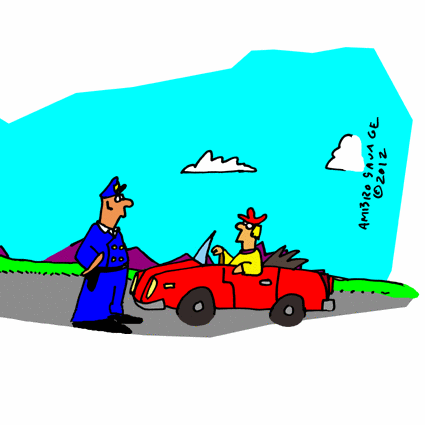 Trying to get around rules you don’t think apply to you.